ÖZEL EĞİTİM, KAYNAŞTIRMA VE BEP
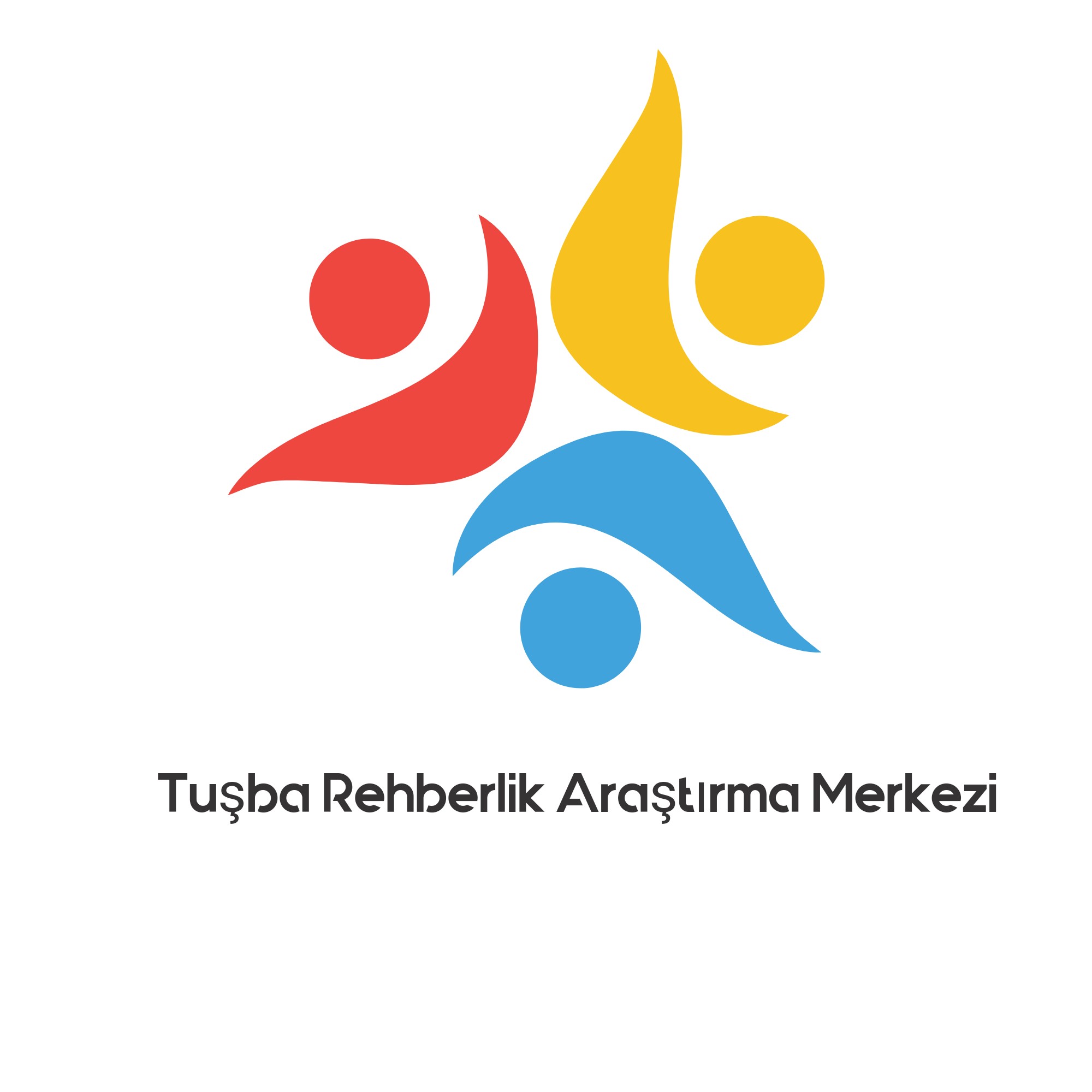 Özel Eğitim, Kaynaştırma ve BEP
YASAL DÜZENLEMELER
Özel eğitim ihtiyacı olan bireyler için zorunlu eğitim okul öncesi dönemden başlayarak ortaöğretimi de kapsayacak şekilde düzenlenmiştir.

	•     5378 sayılı Engelliler Hakkında Kanun,
	•     573 sayılı Özel Eğitim Hakkında Kanun Hükmünde 	Kararname, 
	•     652 sayılı Kanun Hükmünde Kararname, 
	•     Özel Eğitim Hizmetleri Yönetmeliği.
2
ÖZEL EĞİTİM İHTİYACI OLAN BİREYLERİN ÖZELLİKLERİ
Özel eğitim ihtiyacı olan bireyler akranları gibi öğrenebilir ve öğrenmeye devam ederler.

Öğrenmeleri için öğretim yöntem ve tekniklerinin farklılaştırılması gerekebilmektedir. 

Normal gelişim gösteren bireylerin kendiliğinden öğrendikleri pek çok beceri onların öğretim amaçları olabilmektedir ve bu becerilerin öğretimi öğrenme özelliklerine göre bireyselleştirilmektedir.
3
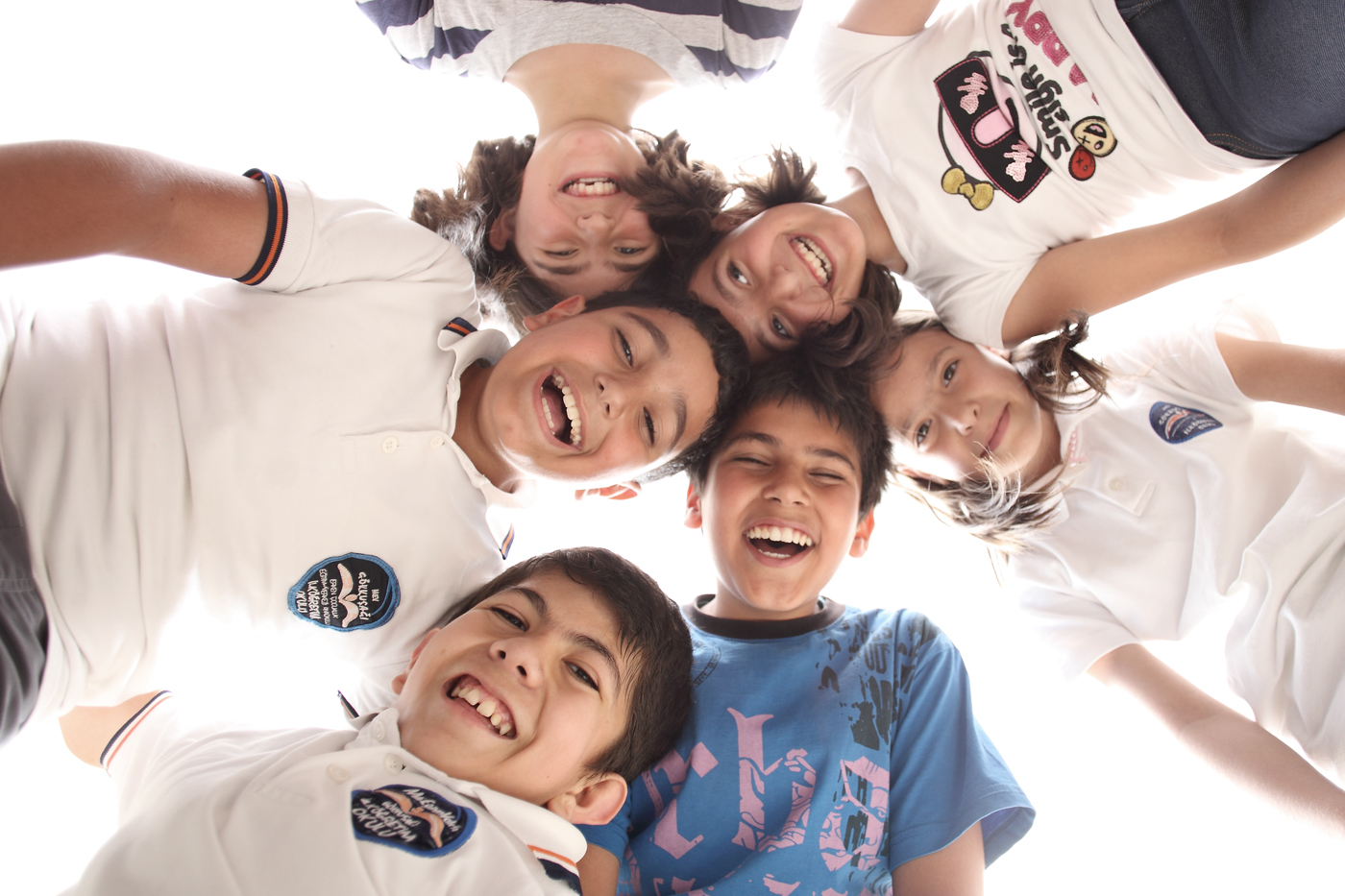 4
EĞİTSEL DEĞERLENDİRME VE TANILAMA
ÖZEL EĞİTİM İHTİYACI OLAN BİREYLERİN TESPİT EDİLMESİ


	rehberlik ve araştırma merkezlerinde oluşturulan özel eğitim değerlendirme kurullarınca eğitsel değerlendirme ve tanılamasının yapılması gerekmektedir.


       	Birey /veli ya da bireyin kayıtlı olduğu okul/kurum tarafından 
rehberlik ve araştırma merkezlerine başvuru yapılması durumunda eğitsel değerlendirme ve tanılama yapılarak bireyin özel eğitim ihtiyacı olup olmadığına karar verilmekte ve bu doğrultuda özel eğitim değerlendirme kurul raporu düzenlenmektedir.
5
EĞİTSEL DEĞERLENDİRME VE TANILAMA
Eğitsel değerlendirme ve tanılama; eğitimin her tür ve  kademesindeki geçişler ile bireylerin eğitim performansı ve eğitim ihtiyaçları dikkate alınarak veli ya da okulun/kurumun  isteği üzerine gerektiğinde tekrarlanır.
6
EĞİTSEL DEĞERLENDİRME VE TANILAMA
Veli, kararın kendisine tebliğ edildiği tarihten itibaren 60 gün içinde itiraz edebilir. 

	Okul ve kurumlardaki rehberlik ve psikolojik danışma hizmetleri yürütme komisyonu, okula/kuruma kayıt tarihinden itibaren en az 70 iş günlük izleme süreci sonucunda öğrenciyle ilgili eğitsel değerlendirme ve tanılama ya da yerleştirme kararının uygun bulunmaması hâlinde yeniden değerlendirilmesi isteğiyle özel eğitim hizmetleri kuruluna itiraz edebilir. 

	Eğitsel değerlendirme ve tanılama ile yerleştirme kararlarıyla ilgili özel eğitim hizmetleri kuruluna yapılacak itirazlar incelenerek en geç 30 gün içerisinde sonuçlandırılır. Sonuç, veliye, okula/kuruma ve RAM’a yazılı olarak bildirilir.
7
Özel EĞİTİM HİZMETLERİ KAPSAMINDA HİZMET sunulan bİreyler
8
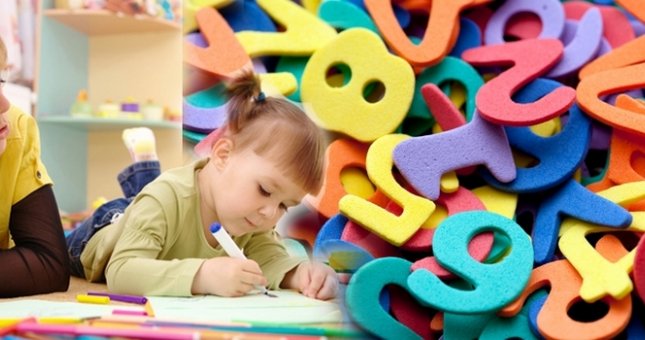 9
KAYNAŞTIRMA
Bedensel, zihinsel, duygusal ve sosyal özellikleri yönünden akranlarından farklı bireyler
 Bireysel özellikleri ve ihtiyaçlarını dikkate alan eğitim-öğretim planlaması, öğretim programları ve materyallerinin oluşturulması/uyarlanması, eğitim ortamlarının düzenlenmesi
En az sınırlandırılmış ortamlar
10
KAYNAŞTIRMANIN YARARLARI
Özel eğitim ihtiyacı olan çocuklar açasından;

Kendine güvenir,
Cesareti artar,
Sorumluluk alma bilinci değişir,
Sosyal uyum ve akademik başarısı artar,
Topluma kabulü artar,
Etkin sosyal iletişim, etkin katılım, işbirliği ve toplumsal yaşam ve uyum becerileri kazanırlar,
Ortak yaşam alanlarında birlikte yaşamayı öğrenirler.
11
KAYANAŞTIRMANIN YARARLARI
Normal gelişim gösteren akranlar açasından;

Özel eğitim ihtiyacı olan akranlarına karşı,

Önyargıları azalır,
Hoşgörü gösterirler,
Ortak yaşam alanlarında birlikte yaşamayı öğrenirler,
Farklı özellikleri olan bireyleri tanıma olanakları artar,
Koşulsuz kabule uygun davranış gösterirler.
12
Özel eğİtİm İhtİyacI olan bİreyler eğİtİm ortamlarIna nasIl yerleştİrİlmektedİr?
Özel eğitim ihtiyacı olan birey il/ilçe özel eğitim hizmetleri kurulu tarafından, özel eğitim değerlendirme kurul raporu doğrultusunda uygun resmî okul/kuruma yerleştirilir. 

Bu doğrultuda özel eğitim ihtiyacı olan birey öncelikle yetersizliği olmayan akranlarının devam ettiği sınıfta tam zamanlı kaynaştırma uygulaması yoluyla, 
Özel eğitim sınıfında yarı zamanlı kaynaştırma uygulaması yoluyla,
Gündüzlü eğitim hizmeti veren özel eğitim okul/kurumunda ya da yatılı özel eğitim okul/kurumunda eğitime devam edebilmektedir.
13
Eğİtİm OrtamlarI
ÖZEL EĞİTİM SINIFI (YARI ZAMANLI KAYNAŞTIRMA)
Özel eğitime ihtiyaç duyan öğrencinin kaydı özel eğitim sınıfındadır. Başarılı olduğu dersleri normal akranlarıyla birlikte alır.
Öğrenciler kendileri için oluşturulmuş bep doğrultusunda eğitim alırlar 
Sınıf mevcudu okulöncesi ve ilkokulda en fazla 10,
Ortaöğretim ve yaygın eğitimde en fazla 15 
Otizm sınıfları en fazla 4

Sınıflara dağıtım yaparken her sınıfa en fazla iki öğrenci düşecek şekilde planlanır
15
EVDE EĞİTİM HİZMETLERİ
Evde eğitim hizmeti; sağlık problemi nedeniyle en az 4 ay örgün eğitim kurumlarından doğrudan yararlanamayacak durumda olduğunu sağlık raporu ile belgelendiren okul öncesi, ilkokul, ortaokul ve lise çağındaki özel eğitim ihtiyacı olan öğrenciler için evde sunulan eğitim hizmetidir.
16
HASTANE SINIFLARI
Hastanede eğitim hizmeti; sağlık problemi nedeniyle sağlık kuruluşlarında yatarak tedavi gören özel eğitim ihtiyacı olan öğrenciler için hastanede sunulan eğitim hizmetidir.

Sağlık kuruluşlarında yatarak tedavi görmesi nedeniyle örgün eğitim kurumlarından doğrudan yararlanamayan okul öncesi, ilkokul, ortaokul ve lise çağındaki özel eğitim ihtiyacı olan öğrenciler bu hizmetten yararlanır.

Hastanede eğitim hizmeti özel eğitim ihtiyacı olan öğrencinin velisinin yazılı başvuru ve öğrencinin tedavisinden sorumlu hekim/hekimlerin yazılı görüşü ile sağlanır.
17
BİREYSELLEŞTİRİLMİŞ EĞİTİM PROGRAMI
BEP, bir öğrencinin şu anda hangi noktada olduğuna, hangi alanlarda gelişmesi gerektiğine ve bu gelişimi gerçekleştirebilmesi için gerekli olacak desteğe işaret eden bireysel bir eğitim programıdır.
18
BİREYSELLEŞTİRİLMİŞ EĞİTİM PROGRAMI
BEP, öğrencinin kişisel, sosyal, işlevsel ve akademik becerilerde eğitim ihtiyaçlarını karşılamak üzere performans düzeyini temel alarak uzun ve kısa dönemli amaçların, alacağı destek hizmetlerin, kullanılacak yöntem ve tekniklerin, öğrenci için yapılması uygun görülen uyarlama ve düzenlemelerin belirlendiği öğrencinin devam ettiği programdan en üst düzeyde yararlanmasını sağlayan bir programdır. 
EĞİTİMHANE VE ERBAA RAM
19
BEP’İN YARARLARI
Eğitimde fırsat eşitliği sağlar.
Öğrencinin özgüvenini geliştirir.
Öğrenciyi bağımsız bir yaşama hazırlar.
Öğrencinin sorumluluk duygusunu geliştirir.
20
BEP’İN YARARLARI
Aile ile okul personeli arasında iletişim aracı görevi görür.
Öğrencinin ihtiyaçları ve bu ihtiyaçların karşılanmasında nelerin yapılabileceği konusunda aile ve çocuğun eğitiminden sorumlu eğitimcilere eşit söz hakkı sağlar.
Aile ile okul arasındaki görüş farklılıklarının çözümlenmesine katkı sağlar.
Ailenin yalnız olmadığını hissetmesine yardımcı olur.
21
HANGİ ÖĞRENCİLER İÇİN BEP HAZIRLANIR?
Bu kapsamda;
• 	Akranlarına sunulan eğitim-öğretim faaliyetlerinden ve öğretim programlarından tam olarak yararlanamayan,

• 	Eğitim-öğretim sürecinde kullanılan eğitim materyallerinde veya öğretim ve değerlendirmeye ilişkin yöntem ve tekniklerde bir takım uyarlamalara ya da düzenlemelere ihtiyaç duyan,

Özel gereksinimi ve/veya engeli nedeniyle eğitim performansı olumsuz etkilenen öğrencilerimiz için BEP hazırlamamız gerekir.
22
BEP HAZIRLAMA AŞAMALARI
23
Bep geliştirme birimi
24
25
26
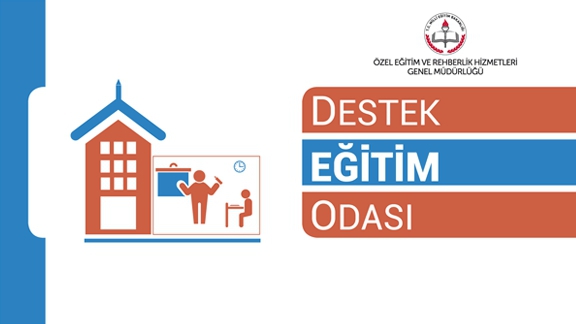 27
DESTEK EĞİTİM ODASI
“Destek Eğitim Odası”, okul ve kurumlarda, tam zamanlı kaynaştırma yoluyla eğitim uygulamaları kapsamında yetersizliği olmayan akranlarıyla birlikte aynı sınıfta eğitimlerine devam eden özel eğitim ihtiyacı olan öğrencilerin sunulan eğitim hizmetlerinden en üst düzeyde yararlanmaları amacıyla özel araç-gereçlerle donatılmış Sınıflara denir.
28
29
DESTEK EĞİTİM ODASI
Destek Eğitim Odası Açmak Zorunlu Mudur?

Kaynaştırma/bütünleştirme yoluyla eğitim uygulamaları kapsamında yetersizliği olmayan akranlarıyla birlikte aynı sınıfta eğitimlerine devam eden özel eğitim ihtiyacı olan öğrenciler ile özel yetenekli öğrencilerin öğrenim gördüğü okul ve kurumlarda “Destek Eğitim Odası” açılması zorunludur.
30
DESTEK EĞİTİM ODASI
Okullarda Destek Eğitim Odası Nasıl Açılır?

Destek eğitim odası, il/ilçe özel eğitim hizmetleri kurulunun önerisi doğrultusunda il/ilçe millî eğitim müdürlükleri tarafından açılır.
31
DESTEK EĞİTİM ODASI
Bu kapsamda izlenmesi gereken işlem basamakları aşağıda yer almaktadır.
Destek eğitim odasında eğitim alacak öğrenci sayısına göre okulda veya kurumda birden fazla destek eğitim odası açılabilir.
Açılış onayları, açılacak her bir destek eğitim odası için ayrı ayrı olacak şekilde bir defa alınır. 
Özel eğitim ihtiyacı olan öğrencilere yönelik okulun fiziki şartları, öğrenci sayıları, yetersizlik türleri ve yetenek alanları göz önünde bulundurularak ayrı destek eğitim odaları açılabilir.
Fiziki şartları nedeniyle destek eğitim odası açılamayan okullarda il/ilçe milli eğitim müdürlüklerinin onayı doğrultusunda fen laboratuvarları, resim atölyeleri, müzik odaları vb. uygun alanlar destek eğitim odası olarak kullanılabilir.
32
DESTEK EĞİTİM ODASI
Destek Eğitim Odasında Hangi Öğrencilerin Hangi Derslerden Ne Zaman Eğitim Alacağı Nasıl Belirlenir?

Destek eğitim odasında eğitim alacak öğrenciler ile destek eğitim alacağı dersler, BEP geliştirme biriminin önerileri doğrultusunda rehberlik ve danışma hizmetleri yürütme komisyonunca eğitim öğretim yılı başında belirlenir. Ancak; ihtiyaç halinde söz konusu planlama eğitim öğretim yılı içerisinde revize edilebilir.
33
DESTEK EĞİTİM ODASI
Bir Öğrenci Destek Eğitim Odasında Haftada Kaç Saat Eğitim Alabilir?

Öğrencinin destek eğitim odasında alacağı haftalık ders saati, haftalık toplam ders saatinin %40’ını aşmayacak şekilde planlanır.
Örneğin; haftalık 30 ders saati öğrenim gören bir öğrenci için söz konusu planlama en fazla 12 ders saati (30x40/100 = 12) olacak şekilde uygulanır.
34
DESTEK EĞİTİM ODASI
Destek Eğitim Odasında Öğrencilere Grup Oluşturularak Eğitim Verilebilir Mi?

Destek eğitim odasında öğrencilerin eğitim performansları dikkate alınarak birebir eğitim yapılır. Ancak; BEP geliştirme birimi gerektiğinde eğitim performansı aynı seviyede olan öğrencilerle birebir eğitimin yanında en fazla 3 öğrencinin bir arada eğitim alacağı grup eğitimi de yapılması için karar verebilir.
35
DESTEK EĞİTİM ODASI
Destek Eğitim Odasında Hangi Öğretmenler Görev Alabilir?

Destek eğitim odasında öğrencilerin eğitim ihtiyaçlarına göre öncelikle okulun öğretmenlerinden olmak üzere özel eğitim öğretmenleri, sınıf öğretmeni ve alan öğretmenleri ile RAM’da görevli özel eğitim öğretmenleri ya da diğer okul ve kurumlardaki öğretmenler görevlendirilir.
36
DESTEK EĞİTİM ODASI
Destek Eğitim Odasında Eğitim Desteği Alan Öğrencinin Başarı Değerlendirmesi Nasıl Yapılır?

BEP geliştirme biriminde özel eğitim ihtiyacı olan öğrencinin eğitim sürecinde görev alan tüm öğretmenler yer alır ve öğrencinin genel başarı değerlendirmesinde sınıfta yapılan değerlendirmenin yanı sıra destek eğitim odasında yapılan değerlendirme sonuçları da dikkate alınır.
37
DESTEK EĞİTİM ODASI
Destek Eğitim Odasında Yürütülecek Eğitim Hizmetlerinin Planlaması Kim Tarafından Yapılır?

Destek eğitim odasında eğitim alacak öğrenciler ile eğitim hizmeti sunacak öğretmenlerin hangi gün ve saatlerde destek eğitim odasında olacaklarına ilişkin planlama okul yönetimince yapılır.
38
TEŞEKKÜR EDERİM…
39